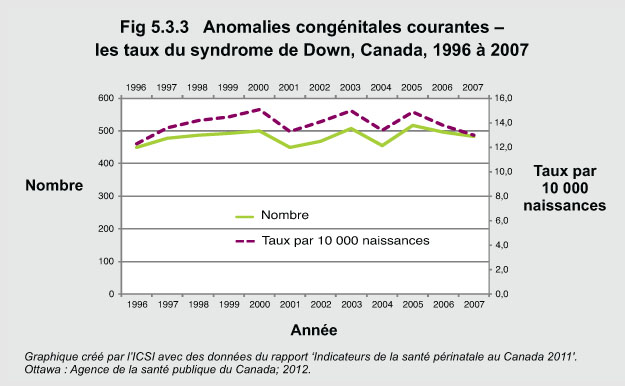 [Speaker Notes: Aucune tendance claire n’est apparue dans les taux du syndrome de Down depuis 1996. En 2007, le taux était de 13,0 pour 10 000 naissances, ou approximativement 483 bébés nés avec le syndrome de Down.]